blablabla
1
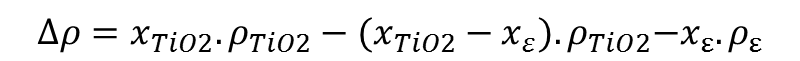 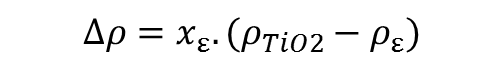 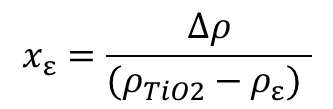 29/04/2015
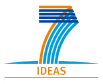